Navigating the Hospice COPS
Presented by Linda Miller RN
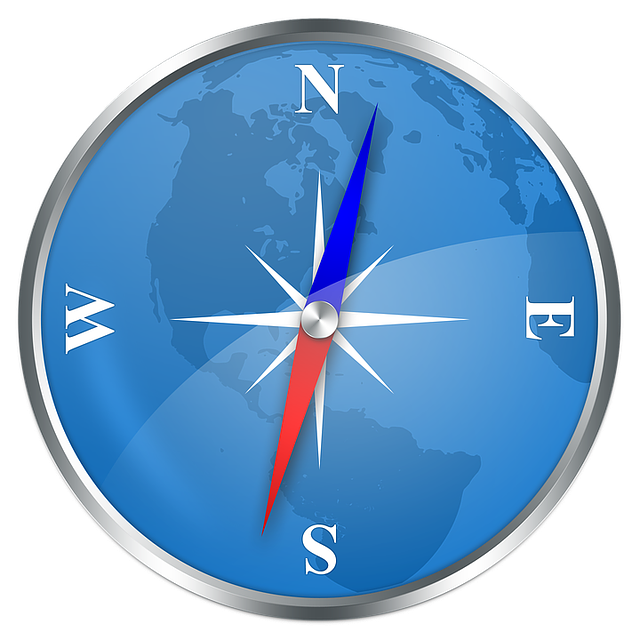 What are the Hospice COPS?
The COPS(Hospice Conditions of Participation) are the health and safety requirements that all hospices are required to meet. They are a flexible framework for continuous quality improvement in hospice care and reflect current standards of practice.
Conditions Of Participation
Subpart A- General Provision and Definitions
Subpart B- Eligibility, Election and Duration of Benefits
Subpart C- Condition of Participation-Patient Care Core Services and Non- Core Services
Subpart D- Conditions of Participation: Organizational Environment 
Subpart E-Conditions of Participation: Removed and Reserved
Subpart F- Covered Services
Subpart G- Payment for Hospice Care
Subpart H- Coinsurance
Subpart A-General Provisions and Definitions
418.1- Statutory Basis- This outlines specific services that a hospice program must meet in order to participate in the Medicare program.

418.3- Definitions
	Attending physician means a –
(i) Doctor of medicine or osteopathy legally authorized to practice medicine
	and surgery by the State in which he or she performs that function or action;
	OR

(ii) Nurse practitioner who meets the training, education, and experience
	requirements as described in § 410.75 (b) of this chapter. As of 2019, PA’s can be an attending.
(2) Is identified by the individual, at the time he or she elects to receive hospice care, as having the most significant role in the determination and delivery of the individual’s medical care.
Subpart A
Bereavement counseling means emotional, psychosocial, and spiritual support and services provided before and after the death of the patient to assist with issues related to grief loss and adjustment.
Comprehensive assessment means a thorough evaluation of the patient’s physical, psychosocial, emotional and spiritual status related to the terminal illness and related conditions. This includes a thorough evaluation of the caregiver’s and family’s willingness and capability to care for the patient.
Dietary counseling means education and interventions provided to the patient and family regarding appropriate nutritional intake as the patient’s condition progresses.
Dietary counseling is provided by qualified individuals, which may include a registered nurse, dietitian or nutritionist, when identified in the patient’s plan of care.
Subpart A
Employee means a person who: 
	(1) Works for the hospice and for whom the hospice is required to issue a 
	W–2 form on his or her behalf; (2) if the hospice is a subdivision of an agency 	or organization, an employee of the agency or organization who is assigned 	to the hospice; or (3) is a volunteer under the jurisdiction of the hospice.
Hospice care means a comprehensive set of services described in 1861(dd)(1) of the Act, identified and coordinated by an interdisciplinary group to provide for the physical, psychosocial, spiritual, and emotional needs of a terminally ill patient and/or family members, as delineated in a specific patient plan of care.
Subpart A
Initial assessment means an evaluation of the patient’s physical, psychosocial and emotional status related to the terminal illness and related conditions to determine the patient’s immediate care and support needs.
Representative means an individual who has the authority under State law (whether by statute or pursuant to an appointment by the courts of the State) to authorize or terminate medical care or to elect or revoke the election of hospice care on behalf of a terminally ill patient who is mentally or physically incapacitated. This may include a legal guardian.
Terminally ill means that the individual has a medical prognosis that his or her life expectancy is 6 months or less if the illness runs its normal course.
Subpart B-Eligibility, Election and Duration of Benefits
418.20 Eligibility requirements.
	In order to be eligible to elect hospice care under Medicare, an individual 	must be:
	(a) Entitled to Part A of Medicare; and
	(b) Certified as being terminally ill with 6 month prognosis.
418.21 Duration of hospice care coverage—Election periods.
	(a) Subject to the conditions set forth in this part, an individual may elect to 	receive hospice care during one or more of the following election periods:
		(1) An initial 90-day period;
		(2) A subsequent 90-day period; or
		(3) An unlimited number of subsequent 60-day periods.
Subpart B
418.22 Certification of terminal illness.
	Timing of certification—
	(1) General rule: The hospice must obtain written certification of terminal 	illness for each of the periods listed even if a single election continues in effect 	for an unlimited number of periods.
	(2) Basic requirement: The hospice must obtain the written certification 	before it submits a claim for payment.
	(3) Exceptions:
		(i) If the hospice cannot obtain the written certification within 2 calendar 			days, after a period begins, it must obtain an oral certification within 2 			calendar days and the written certification before it submits a claim for 			payment.
		(ii) Certifications may be completed no more than 15 calendar days prior to 		the effective date of election.
		(iii) Recertifications may be completed no more than 15 calendar days prior 		to the start of the subsequent benefit period.
Subpart B
Face-to-face encounter-  hospice physician or hospice nurse practitioner must have a face-to-face encounter with each hospice patient whose total stay across all hospices is anticipated to reach the 3rd benefit period. The face-to-face encounter must occur prior to, but no more than 30 days prior to, the 3rd benefit period recertification, and every benefit period reconciliation thereafter, to gather clinical findings to determine continued eligibility for hospice care.

Content of certification includes:
Prognosis of 6 months or less if illness follows its normal course.
Have documentation of clinical information to support prognosis.
Physician must include a brief narrative explanation that supports prognosis of 6 months or less. 
Attestation statement that F2F occurred and the date.
Subpart B
Sources of Certification

(1) For the initial 90-day period, the hospice must obtain written certification
	statements (and oral certification statements) by the medical director of 	the hospice or the physician member of the hospice interdisciplinary group; 	and the individual's attending physician if the individual has an attending 	physician.
(2) For subsequent periods, the only requirement is certification by the 	hospice medical director or physician member of the hospice.
Subpart B
418.24 Election of Hospice Care
Signed by the patient or representative. If the individual is physically or mentally incapacitated, his or her representative(HCP or legal guardian) may file the election statement.
Name the hospice to provide the care
Acknowledge that care is palliative and not curative
Effective date of hospice care
Waiver of other Medicare benefits
Notice of Election(NOE)- the hospice chosen by the individual or representative must file the NOE.
Must file within 5 calendar days after the effective date of the election statement.
Subpart B
When a hospice does not file the NOE in 5 days, Medicare will not cover and pay for the days of hospice care from the date of the election to filing of NOE.
Exceptions to not filing NOE:
Fires, floods, earthquakes or unusual events that inflict extensive damage to the hospice’s ability to operate.
A CMS or Medicare systems issue
A newly certified Medicare hospice program that is awaiting a user ID.
Subpart B
Content of Election Statement
The election statement must include the following:

	(1) Identification of the particular hospice and of the attending physician 	that will provide care to the individual. The individual or representative 	must acknowledge that the identified attending physician was his or her 	choice.
	(2) Identification of the particular hospice that will provide care to the 	individual.
	(3) The individual's or representative's acknowledgement that he or she has 	been given a full understanding of the palliative rather than curative nature 	of hospice care, as it relates to the individual's terminal illness.
	(4) Acknowledgement that certain Medicare services, are waived by the 	election.
	(5) The effective date of the election, which may be the first day of hospice 	care or a later date, but may be no earlier than the date of the election 	statement.
	(6) The signature of the individual or representative.
Subpart B
Changing the attending Physician-To change the designated attending physician, the individual (or representative) must file a signed statement with the hospice that states that he or she is changing his or her attending physician.
	(1) The statement must identify the new attending physician, and include 	the date the change is to be effective and the date signed by the individual 	(or representative).
	(2) The individual (or representative) must acknowledge that the change in 	the attending physician is due to his or her choice.
	(3) The effective date of the change in attending physician cannot be before 	the date the statement is signed.
Subpart B
418.25 Admission to hospice care
(a) The hospice admits a patient only on the recommendation of the medical 	director in consultation with, or with input from, the patient’s attending 	physician (if any).
(b) In reaching a decision to certify that the patient is terminally ill, the 	hospice medical director must consider at least the following information:
		1) Diagnosis of the terminal condition of the patient.
		(2) Other health conditions, whether related or unrelated to the 				terminal condition.
		(3) Current clinically relevant information supporting all diagnoses.
Subpart B
418.26 Discharge from hospice care
(a) Reasons for discharge. A hospice may discharge a patient if—
		(1) The patient moves out of the hospice’s service area or transfers to 			another hospice;
		(2) The hospice determines that the patient is no longer terminally ill; 			     OR
		(3) The hospice determines, discharge for cause that meets the 				requirements of a behavior that is  disruptive, abusive, or uncooperative 		to the extent that delivery of care to the patient or the ability of the 			hospice to operate effectively is seriously impaired.
Discharge from hospice:
Order from hospice medical director
Discharge planning process that includes any necessary education, counseling or referrals for continued needs, and plan of care.
Notify attending physician
Discharge summary
Subpart B
418.28- Revoking the election of hospice care
Patient or representative can revoke the benefit at any time.
Must file signed revocation statement with the hospice that specifies the date of revocation-can be a future date but cannot back date.
Verbal revocation not allowed-must be signed.
May elect to receive hospice again as eligible.
Subpart B
418.30 Change of the designated hospice.
	(a) An individual or representative may change, once in each election period, 	the designation of the particular hospice from which hospice care will be 	received.
	(b) The change of the designated hospice is not a revocation of the election for 	the period in which it is made.
	(c) To change the designation of hospice programs, the individual or 	representative must file, with the hospice from which care has been received 	and with the newly designated hospice, a statement that includes the following 	information:
		(1) The name of the hospice from which the individual has received care and 		the name of the hospice from which he or she plans to receive care.
		(2) The date the change is to be effective.
Subpart C- Patient Care
418.52 Patient’s Rights
(a) Standard: Notice of Rights and Responsibilities
Verbally and in writing
In a language and manner that the patient understands
During the initial assessment visit in advance of furnishing care
Advance Directives
Must obtain patient/representative’s signature confirming receipt of copy of the notice of rights and representatives.
Subpart C
418.52- Patient’s rights cont.
(c) Standard: Rights of the patient
Pain management and symptom control
Be involved in developing plan of care
Refuse care or treatment
Choose attending physician
Confidential clinical record/HIPAA
Be free of abuse
Receive information about hospice benefit
Receive information about scope and limitations of hospice services
When the hospice receives a report of an alleged violation of patient’s rights- must investigate within 5 working days. Must be reported to state immediately.
Subpart C
418.54 Standard initial and comprehensive assessment of patient
Standard: Initial assessment. 
Completed by the RN
Must occur within 48 hours after election of hospice care
This is an assessment of the patient/family immediate needs
Comprehensive Assessment of patient
Standard: Timeframe for completion of the comprehensive assessment. 	The hospice interdisciplinary group, in consultation with the individual’s 
	attending physician (if any), must complete the comprehensive assessment 	no later than 5 calendar days after the election of hospice care in 	consultation with the attending physician.
Subpart C
418.54 -Standard: Content of the comprehensive assessment. 
	The comprehensive assessment must identify the physical, psychosocial, 	emotional, and spiritual needs related to the terminal illness that must be 	addressed in order to promote the hospice patient’s well-being, comfort, and 	dignity throughout the dying process. 
The comprehensive assessment must take into consideration the following factors:
Physical, psychosocial, emotional and spiritual needs related to the terminal illness and related conditions.
Nature and condition causing admission
Complications and risk factors
Functional status
Imminence of death
Symptom severity
Drug profile
Bereavement
Referrals
Subpart C
418.54- standard update  of the comprehensive assessment of the patient
Updated by the IDG
As frequently as the patient’s condition requires
At a minimum every 15 days
Update those sections of the comprehensive assessment that require updating
Patient condition change-comprehensive assessment must be updated to reflect changes
Subpart C
418.54-Standard: Patient outcome measures
Patient level data elements must be included in each patient assessment
Data elements must be used in patient care planning and evaluation and in the hospice’s QAPI program.
Data elements must be collected and documented in a consistent, systematic retrievable way.
Subpart C
418.56- Interdisciplinary group, care planning, and coordination of services.
Standard: Approach to service delivery
Hospice designates an IDG
Hospice designates an IDG RN to provide program coordination, ensure continuous assessment of each patient’s and family’s needs, and ensure the implementation and revision of the plan of care
 The interdisciplinary group must include, but is not limited to, individuals who are qualified and competent to practice in the following professional roles:
	(i) A doctor of medicine or osteopathy (who is an employee or under
	contract with the hospice).
	(ii) A registered nurse.
	(iii) A social worker.
	(iv) A pastoral or other counselor.
Subpart C
418.56-Plan of care
The plan of care is one of the most important documents of hospice care.
IDG consults with the following to establish the plan of care
	-attending physician
	-patient or representative
	-Primary caregiver
All services must follow a written plan of care
Reflects patient and family goals
Includes interventions for problems identified throughout the assessment process.
Includes all services necessary for palliation and management of terminal illness and related conditions
Plan of care must be reviewed as frequently as the patient’s condition requires, but no less frequently than every 15 calendar days.
Subpart C
418.58- Quality assessment and performance Improvement
The QAPI program:
The hospice’s performance improvement activities must:
Focus on high risk, high volume, problem prone areas
Consider severity of problems in those areas
Track adverse events
Data Driven
Take action aimed at performance improvement
Measure success of action
The governing body is responsible for ensuring ongoing quality program
Subpart C
418.60-Infection Control
The hospice must maintain an effective infection control program that protects patients, families, visitors, and hospice personnel by preventing and controlling infections and communicable diseases.
Subpart C
418.64- Core Services
Core Services are:
Nursing services
Medical social services
Counseling services(bereavement, dietary and spiritual)- Make bereavement services available to the family and other individuals in the bereavement plan of care up to 1 year following the death of the patient. Bereavement counseling also extends to residents of a SNF/NF or ICF/IID when appropriate and identified in the bereavement plan of care.

Physical therapy services, occupational therapy services, and speech-language
     pathology services must be available, and when provided, offered in a manner
     consistent with accepted standards of practice. Only if the hospice is in a non  
     urban area- can apply for a waiver.
Physician services(directly or by contract)
Subpart C
418.76- Hospice Aide Services
Hospice aide qualifications:
Completed hospice aide training and competency evaluation or nurse aide training and competency evaluation or state licensure program.
Written patient care instructions for a hospice aide must be prepared by a registered nurse. The aide must be oriented to the plan of care prior to seeing the patient. If no care plan present, the aide can not perform care and must contact nurse/supervisor.
Supervision of Hospice Aide:
RN onsite visit every 14 days to assess the hospice aide(hospice aide does not have to be present during this visit)
If concerns related to care and services provided by the hospice aide are noted by the supervising RN, the hospice must make an on-site visit to the location where the patient receives care If concerns are verified the aide must complete a competency evaluation
The RN must make an annual onsite visit to observe and assess each aide while performing care.
Subpart C
418.78-Volunteers
Training must occur with all new volunteers
Used in day-to-day administrative and/or direct patient care roles
Must document ongoing efforts to recruit and retain volunteers
Must document cost savings through use of volunteers
Volunteers provide day-to-day administrative and direct patient care services in an amount that, at a minimum, equals to 5% of the total patient care hours of all paid and contract staff.
Hospice may count volunteer driving hours in the 5% calculation as long as they count staff driving hours.
Subpart D- Organizational Environment
418.102- Medical Director
Hospice designates a Medical Director. If Medical Director is not available, a designee will assume responsibilities and obligations as the Medical Director
Hospice may contract with a self employed physician, physician employed by a professional entity or physician group. 
Medical Director is responsible for initially certifying the terminal illness, recertifying the terminal illness.
Medical Director is responsible for entire medical component of the hospice’s patient care program.
Subpart D
418.104 Clinical Records
Content:
Initial plan of care, updated plan of care, initial/comprehensive/updated assessments, clinical notes
Signed notice of patient rights and election statement
Responses to medications, symptom management, treatments and services
Outcome measure data elements(from assessments)
Physician certification and recertification
Advance directives
Physician orders
Subpart D
Clinical Records cont.
Entries must be clear, complete, legible, authenticated and dated in accordance with hospice policy and current standards of practice
Follow HIPAA regulations
Retention of records is 6 years after death or discharge unless state law says longer
If the hospice discontinues operation, it must still comply and notify state agency and CMS Regional Office of where records are stored.
Upon discharge,  hospice is responsible to forward discharge summary and perhaps other data if requested.
Subpart D
418.108 Short-term Inpatient Care 
Provided in a Medicare –certified facility
Standard: Inpatient care for respite purposes- The facility providing respite care must provide 24-hour nursing services that meet the nursing needs of all patients and are furnished in accordance with each patient’s plan of care.
Standard: Inpatient care provided under arrangements
Hospice provides POC and specify services to be furnished
Hospice will train facility personnel providing care(including description of training and name of trainer)
Hospice has a method for verifying this requirement
Facility will provide POC, P/P with hospice, individual responsible for implementation of the agreement to the facility
Subpart D
418.110 Hospices that provide inpatient care directly
Standard: Staffing
24 hour nursing services to meet patient needs
Each shift must include a RN who provides direct patient care for GIP
Standard: Physical environment
Maintain a safe environment
Written disaster preparedness plan
There will be a procedure for waste, light, temp, ventilation, gas and water.
Patient areas will be home-like, private for family’s accommodations allowing visitors at any hour
Subpart D
418.110- Hospices that Provide Inpatient Care Directly cont.
Standard: Patient rooms 
No more than 2 patients per room, but provide single if possible.
All patients have the right to be free of restraint or seclusion imposed as a means of coercion, discipline, convenience, or retaliation.
Restraints will only be imposed to ensure safety of patient, staff, or others when less restrictive interventions have not succeeded and should be discontinued at the earliest possible time.
The restraint must be in accordance with a modification to the patient’s plan of care and a physician’s order(NP standing orders or prn)
Subpart D
418.112- Hospice Care in the LTCF…A signed written agreement specifying:
Communication and coordination of plan of care
Hospice responsibility for determining hospice care provided
Facility responsibility for 24 hour room and board, meeting patient needs as the primary giver
Hospice responsibility to provide services to same extent as serving a patient in a private home.
Delineation of hospice responsibilities
Facility personnel to assist in the plan of care only to the extent that a hospice would routinely use a patient’s family
Hospice reports to facility all patient rights violations
Bereavement services is provided to SNF staff
Hospice will provide orientation to the hospice services staff
Hospice designates IDG member to coordinate implementation  of plan of care with facility representatives
Provide specific documentation to the facility.
Subpart D
418.114- Personnel Qualifications
All hospice professionals must be legally authorized to practice in their state of employment
They must only act within their scope and keep their qualifications current at all times
 MSW with a graduate degree, or MSW must have 1 year experience, or bachelors in social work, psychology or other related field and 1 year experience and supervised by MSW,or Baccalaureate degree in social work and employed by hospice before 12/8/2008, and does not have to be supervised by an MSW.
Criminal background checks will be performed on all employees with direct patient contact or access to patient records(hospice staff and contracted staff)
Hospice contracts must require contracted entities to obtain employee background checks
Subpart D
418.116-Laws related to Health and Safety of Patients
Hospice must be in compliance with all laws and regulations, and be licensed, if required by State.
Hospice must disclose ownership
Hospices must be approved by Medicare and licensed by the state
Any lab testing(self or contracted) must be in accordance with CLIA requirements
Subpart E- reserved for future use
Subpart F
418.200- Covered Services
Requirements for coverage
Reasonable and necessary for palliation and management of terminal illness
Patient must elect hospice care
Plan of care must be established by IDT prior to providing care
Certification of terminal illness must be completed
Subpart F
418.202-Covered Services
Nursing care
Medical social services
Physician services
Counseling services
Short term inpatient care
Hospice aide and homemaker services
Medical supplies and drugs related to the terminal illness and contributing to the overall prognosis of the patient
Physical, speech and occupational therapy
Subpart F
418.204-Special coverage requirements
Continuous care - Nursing care may be covered on a continuous basis for as much as 24 hours a day during periods of crisis as necessary to maintain an individual at home.
The hospice payment on a continuous care day varies depending on the number of hours of continuous services provided. The continuous home care rate is divided by 24 to yield an hourly rate. The number of hours of continuous care provided during a continuous home care day is then multiplied by the hourly rate to yield the continuous home care payment for that day. A minimum of 8 hours of care must be furnished on a particular day to qualify for the continuous home care rate. 51%- provided by LPN or RN, 49% can be an aide. Billed midnight to midnight.
Subpart F
418.204- Special coverage requirements cont.
Respite Care:
	(1) Respite care is short-term inpatient care provided to the individual only 	when necessary to relieve the family members or other persons caring for 	the individual.
	(2) Respite care may be provided only on an occasional basis and may not be 	reimbursed for more than five consecutive days at a time.
Bereavement Counseling: required hospice service
Subpart G
418.301 – Payment for Hospice Care -Basic Rules
Medicare sets the payment rates
Limited to a cap amount- average annual payment per patient a hospice can receive
Hospices may not charge the patient for services which the patient is entitled to have payment under Medicare.
Subpart G
418.302- Payment procedures for hospice care
Daily rate set by CMS
4 categories
Routine
Continuous care
General inpatient care
Inpatient respite care

Payment for hospice care
The intermediary reimburses hospice at the appropriate payment amount for each day the beneficiary is eligible for hospice services.
Payment for 1 category per day
Continuous care is paid in hourly rate and must have received at least 8 hours of care a day.
Inpatient rates are based on the location the service was provided.
Subpart G
418.304-Payment for physicians services
Included in hospice rate for supervisory services and participation in establishing and revising the plan of care
Attending physician services that are not hospice services are not part of the hospice payment.
Subpart H
418.402- individual liability for services that are not considered hospice care. 	
	The individual is liable for the Medicare deductibles and coinsurance 	payments and for the difference between the reasonable and actual 
	charge on unassigned claims on other covered services that are not 	considered hospice care. 
Examples of services not considered hospice care include:
	Services furnished before or after a hospice election period; services of the
 	individual's attending physician, if the attending physician is not an 	employee of  or working under an arrangement with the hospice; or 	Medicare services received for the treatment of an illness or injury not 	related to the individual's terminal condition.
Service Intensity Add-on(SIA) Payment
Effective 1/1/2016
Service add on payments for direct patient care provided by a social worker or an RN during the last seven days of life when provided during routine care.
Criteria must be met in order to receive SIA payment:
The day is a routine level of care day
The day occurs during the last seven days of life(and the beneficiary is discharged deceased)
Service provided by the RN or social worker that day for at least 15 minutes and up to four hours total
The service is not provided by a social worker via telephone.
Questions
Test Time